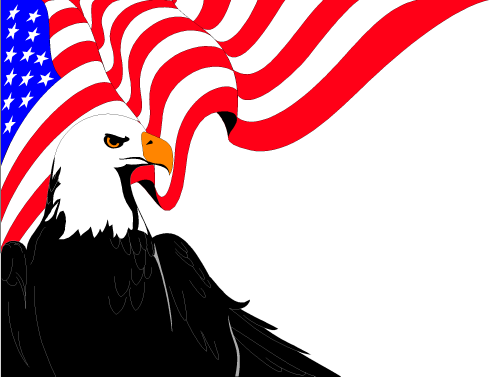 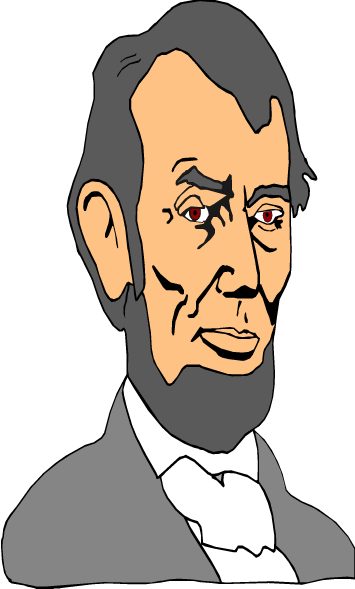 U.S. PresidentsWho is in the hidden picture? Be the first to find out.
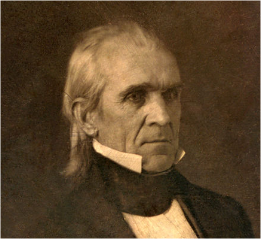 James K. 
Polk
Remove
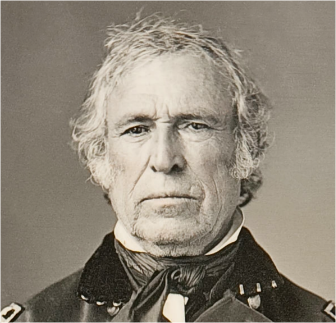 Zachary 
Taylor
Remove
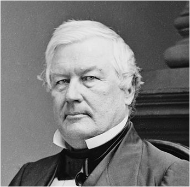 Millard 
Fillmore
Remove
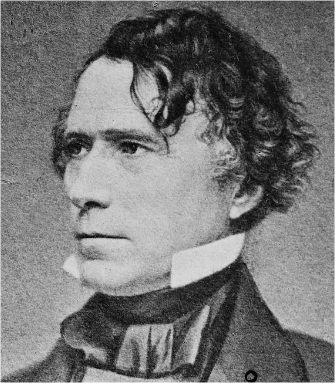 Franklin 
Pierce
Remove
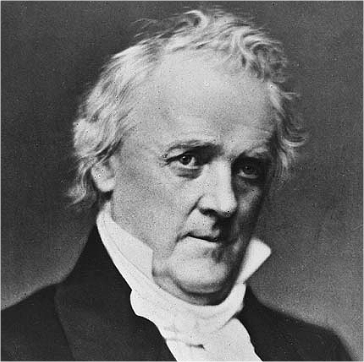 James 
Buchanan
Remove
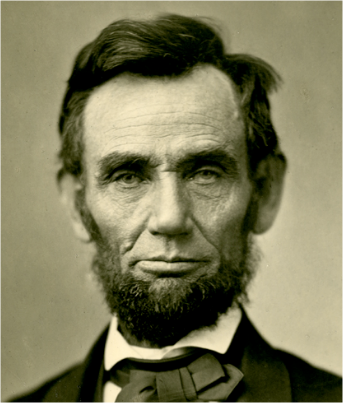 Abraham 
Lincoln
Remove
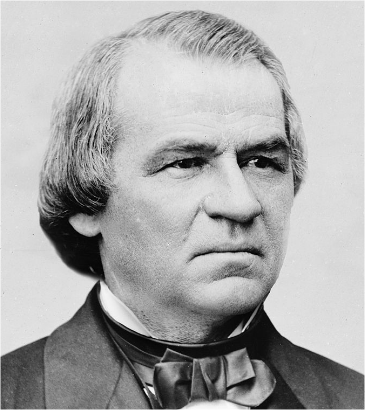 Andrew 
Johnson
Remove
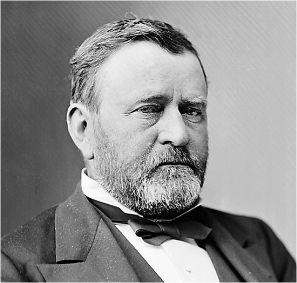 Ulysses S.
Grant
Remove
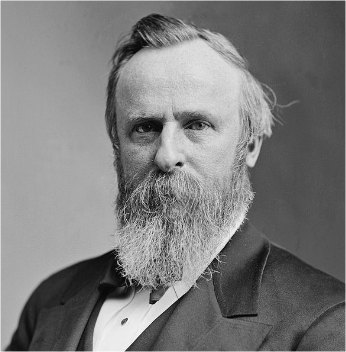 Rutherford B.
Hayes
Remove
Game Over